التعرية الساحلية
فعل البحر في تشكيل خط الساحل
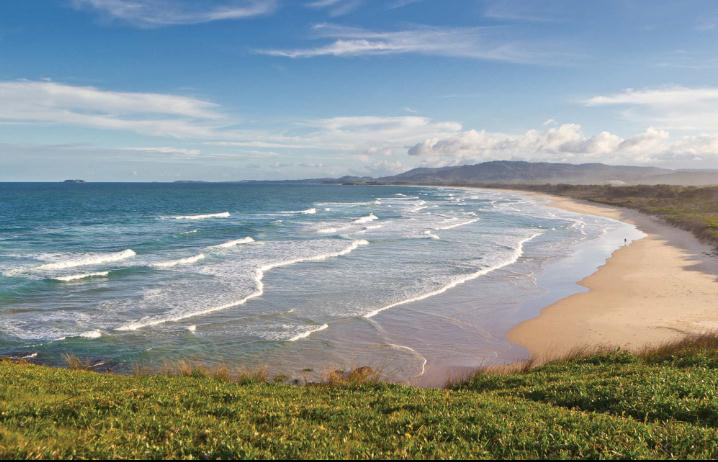 العوامل المؤثرة في تشكيل خط الساحل 
تتميز التعرية البحرية عن جميع عوامل التعرية الأخرى في أن مجال عملها يتركز في نطاق اتصال اليابس بالبحر الذي يطلق عليه تعبير ساحل البحر، ويتأثر خط الساحل بعدد من العوامل تحدد مدى تعرضه لعمليات النحت أو الارساب البحري، وأهم هذه العوامل ما يلي:
أولاً- طبيعة المنطقة الساحلية :
1- شكل خط الساحل ومدى تعرجه وتوجيهه بالنسبة للأمواج السائدة
2- درجة انحدار المنطقة الساحلية وخاصة الجروف البحرية
3- صلابة الصخور ودرجة تحملها لنحت الأمواج ميكانيكياً وكيميائياً
4-البنية الجيولوجية للمنطقة الساحلية ومدى تأثرها بالانكسارات والالتواءات وأنظمة الفواصل
5-  الغطاء النباتي للمنطقة الساحلية 
6- عمق المياه أمام خط الساحل 
7- نوع الصخور على القاع أمام خط الساحل ودرجة مقاومته لعمليات النحت البحري
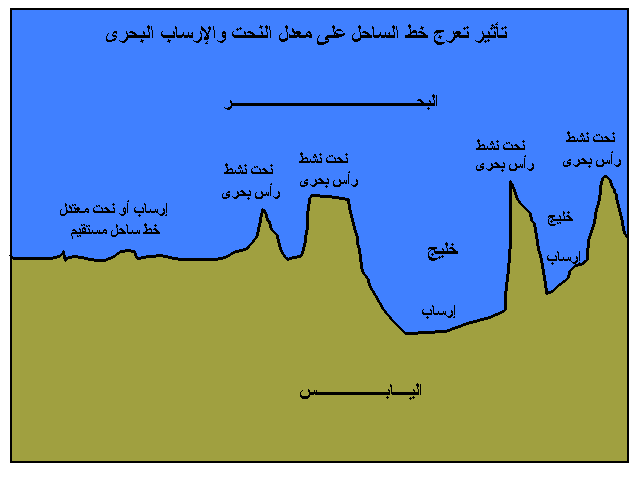 تأثير تعرج خط الساحل على زيادة الترسيب داخل الخلجان ونشاط النحت على الرؤوس البحرية
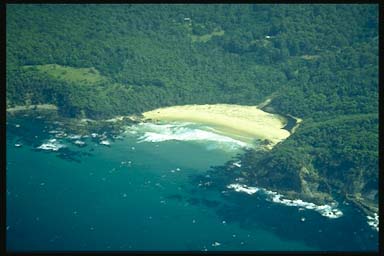 تأثير توجيه خط الساحل بالنسبة لاتجاه الأمواج السائدة
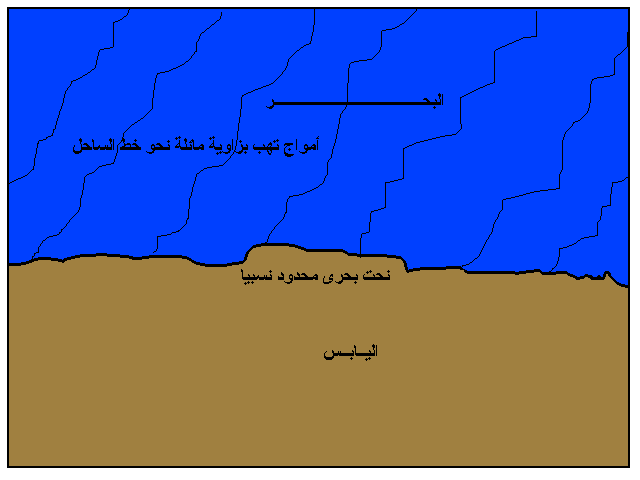 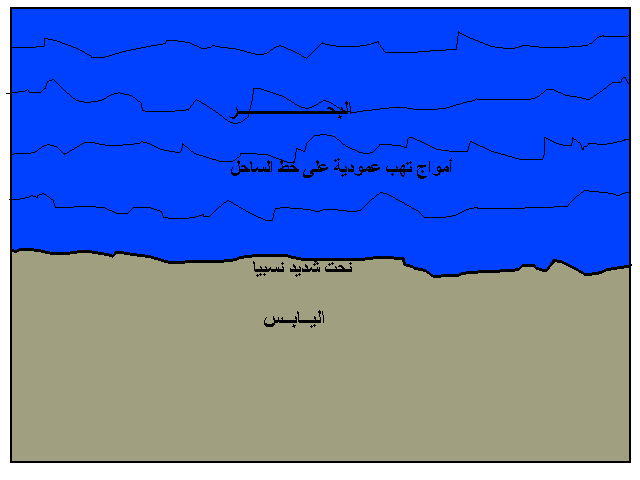 تأثير درجة انحدار المنطقة الساحليةعلى معدل النحت البحري
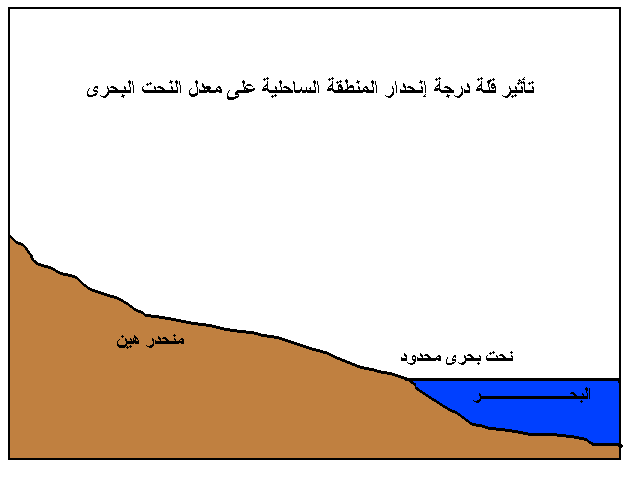 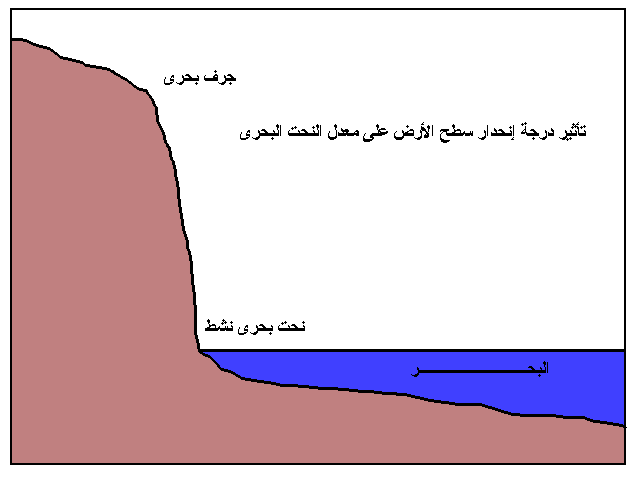 تأثير اتجاه ميل الطبقات على معدل النحت البحري للجروف
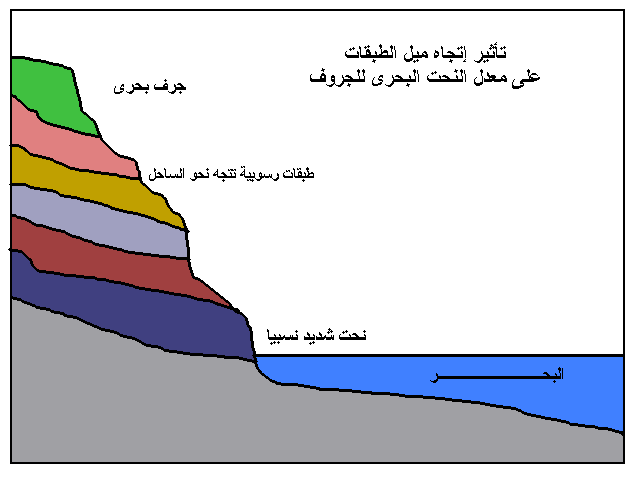 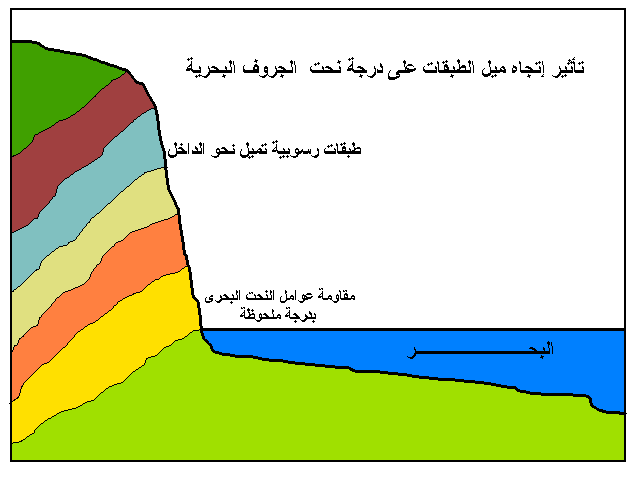 تأثير عمق المياه على معدل النحت البحري
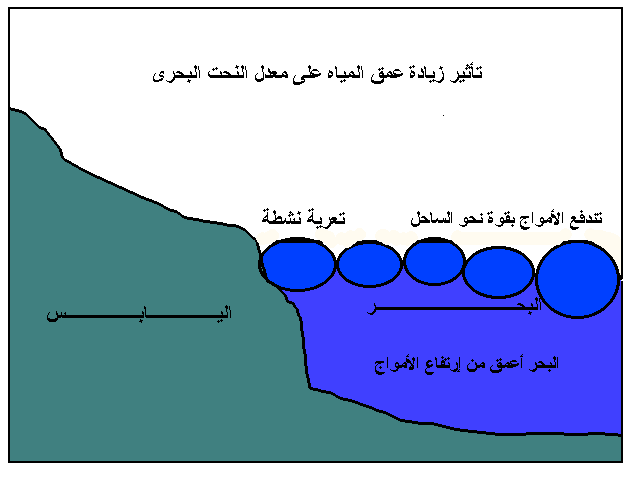 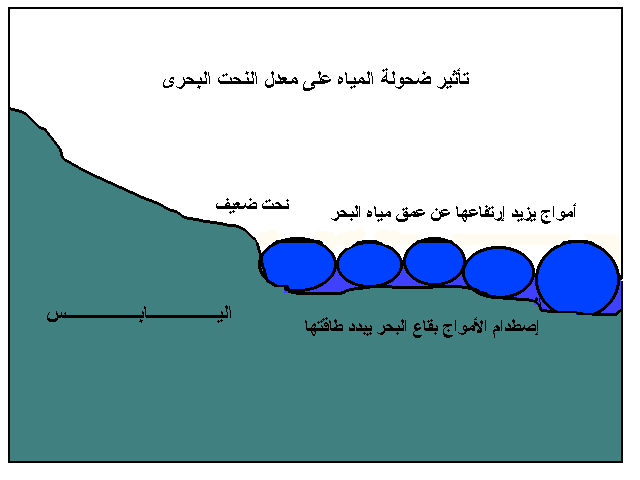 تأثير مدى صلابة الصخور على سرعة تراجع الجروف البحرية(لاحظ سرعة تراجع الجرف المكون من الحجر الجيري اللين)
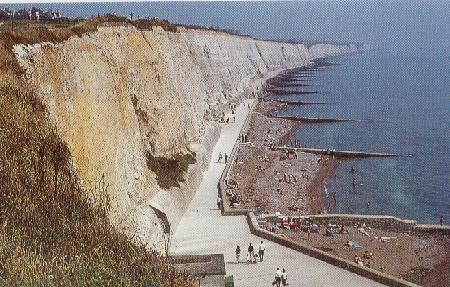 ثانياً- حركة مياه البحر وتغير مستواه :
1- فعل الأمواج : من حيث قوتها، وارتفاعها، وموسميتها، وتوجيهها بالنسبة لخط الساحل. 
2- تيارات المد والجزر: ومدى تأثرها بتعرج خط الساحل، وضحولته، والموقع الفلكي والجغرافي للساحل. 
3- التيارات البحرية: من حيث قوتها ونوعها وتوزيعها الجغرافي، ومدى تأثر هذه التيارات بالرياح الدائمة.
4- الذبذبات في منسوب سطح البحر تحدد النطاق الذي يتأثر بالتعرية البحرية نحتاً وترسيباً.
أشكال السواحل البحرية النشأةسواحل النحت البحري
1-الجروف البحرية	
2- الرؤوس البحرية 
3- الرصيف البحري التحاتي
4- الفجوات البحرية
5- الكهوف البحرية 
6- الكبارى الطبيعية والأقواس والأنفاق البحرية
7- الثقوب الإنفجارية 
8- المسلات البحرية
9- المداخل البحرية
10- الخوانق
11- أشكال النحت الكيميائي
وفيما يلي عرض لخصائص أهم أشكال النحت البحري:
الأشكال الحتية البحرية
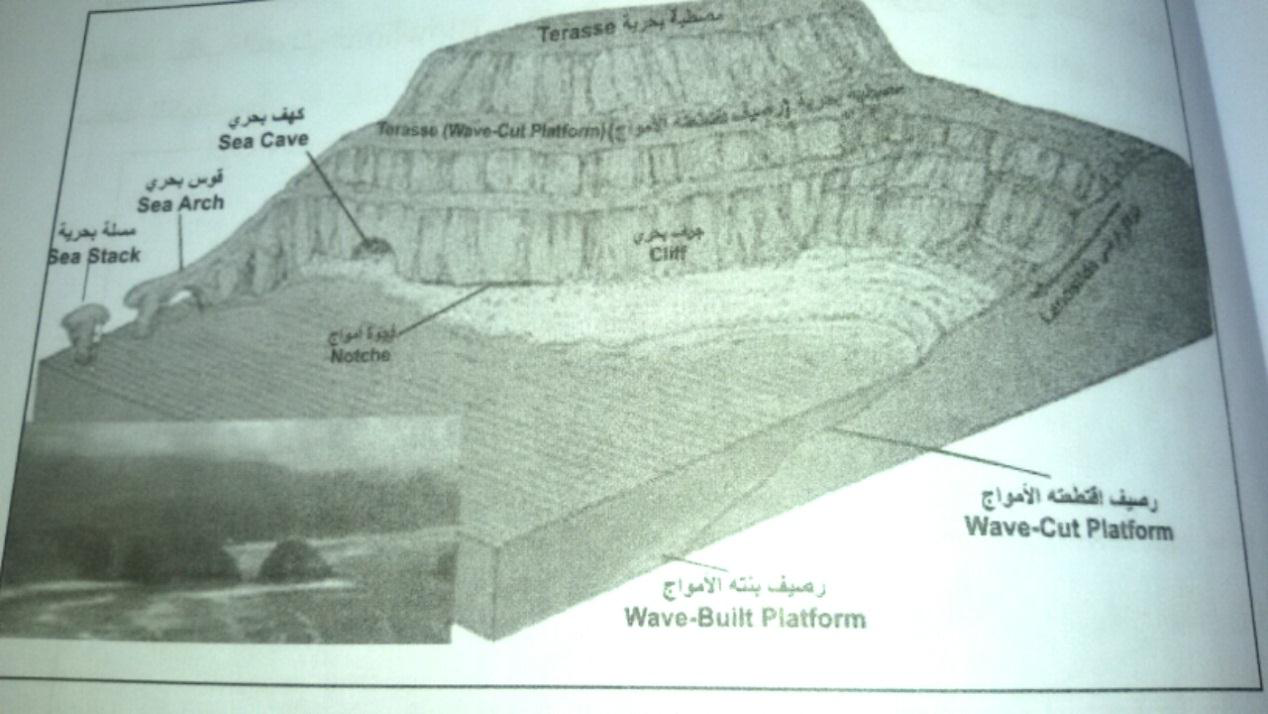 (أ) أشكال النحت البحري
1-الجروف البحرية Marine Cliffs:
 يطلق مصطلح الجرف البحري على الحافة الصخرية التي تشرف على البحر مباشرة بإنحدار يتراوح بين 45 ، 90 درجة، وتلاطم الأمواج عادة أسفل هذه الحافات، وتسمى في هذه الحالة بالجرف النشط أو الحي، أما إذا كانت الحافة بمنأى عن تأثير النحت البحري فيطلق عليها تعبير الجرف الساكن أو الميت، وعلى ذلك تنقسم الجروف البحرية إلى نوعين هما:
 (أ) سواحل الجروف البحرية النشطة         Active Marine cliff coasts
 (ب) سواحل الجروف البحرية المستقرة       Stable Marine cliff coasts
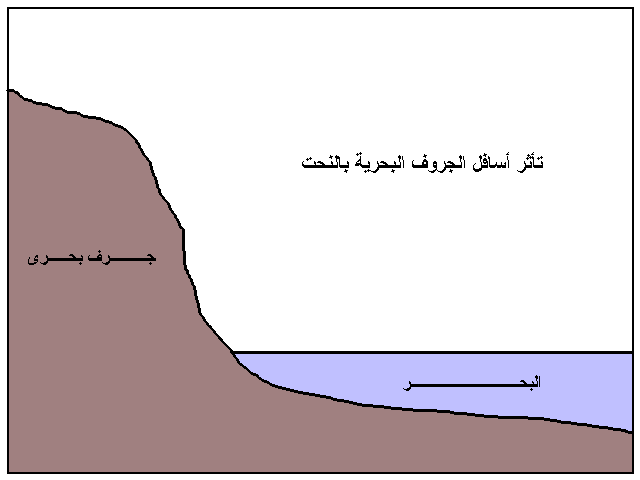 جرف بحري على سواحل مدينة مسقطلاحظ اتجاه ميل طبقات الجرف للداخل أي عكس اتجاه المنحدر
جرف بحري في كاليفورنيا
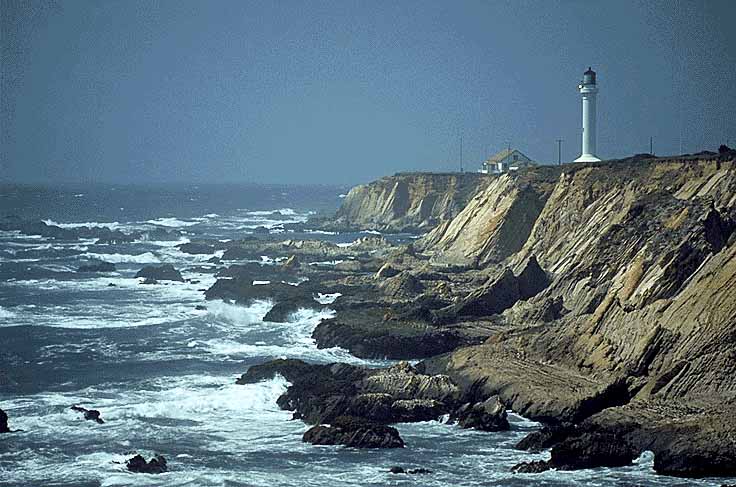 جرف بحري نشط على ساحل Krabi جنوب غرب تايلند المطل على بحر أندامان
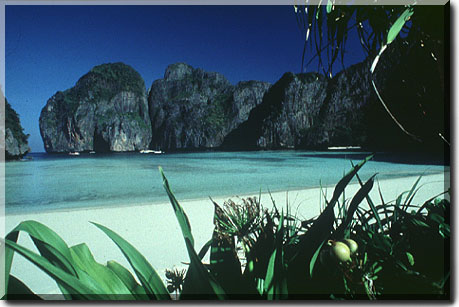 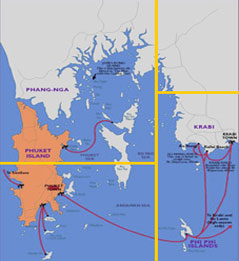 جروف بحرية في خليج Maya بجزيرة Phi Phi جنوب تايلند
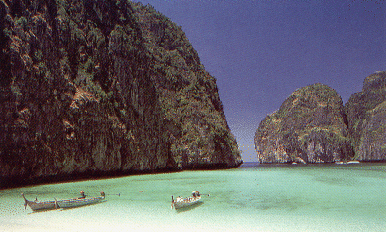 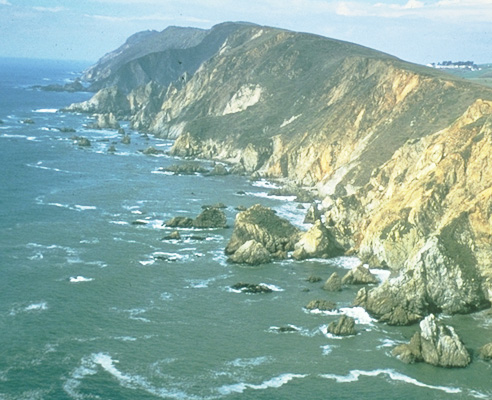 جرف بحري نشط
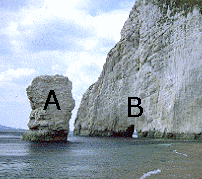 مسلة بحرية
جرف وكهف بحرى
جروف بحرية على سواحل تايلند
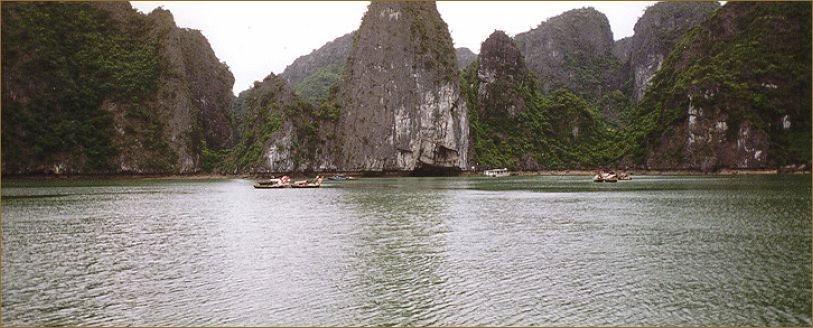 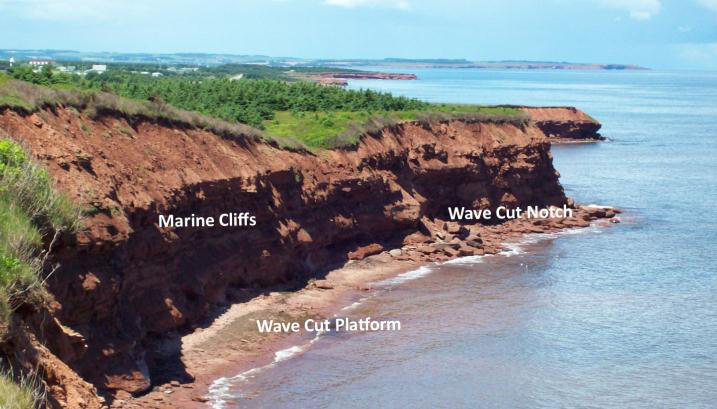 جروف بحرية نشطة مكونة من الطباشير شمال فرنسا
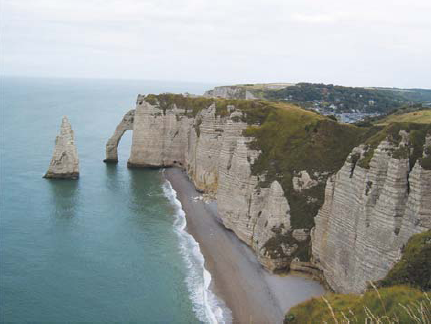 جرف بحري تميل طبقاته باتجاه اليابسة بمنطقة صليبة شمال مدينة اللاذقية
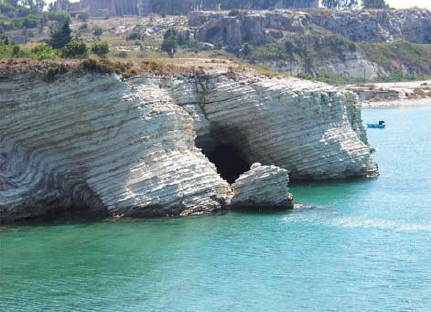 2- الرؤوس البحرية   Marine Headlands
تتكون الرؤوس البحرية والخلجان نتيجة تعرجات خطوط السواحل، وتبرز الرؤوس داخل البحر بسبب عدة عوامل نحصرها فيما يلي:
(أ) رؤوس بحرية ليثولوجية: تنشأ عن صلابة بعض التكوينات الصخرية أمام عوامل النحت البحري.
(ب) رؤوس بحرية بنيوية : تنشأ عن بعض التراكيب البنيوية.
(جـ) رؤوس بحرية تنشأ بسبب ضعف عوامل النحت البحري.
رأس بحري متشكل في طبقات رسوبية صلبة شديدة الميل
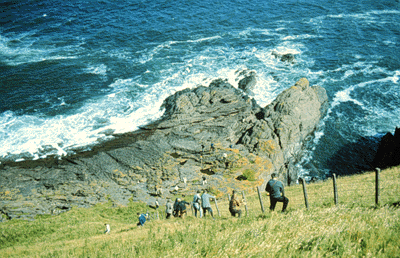 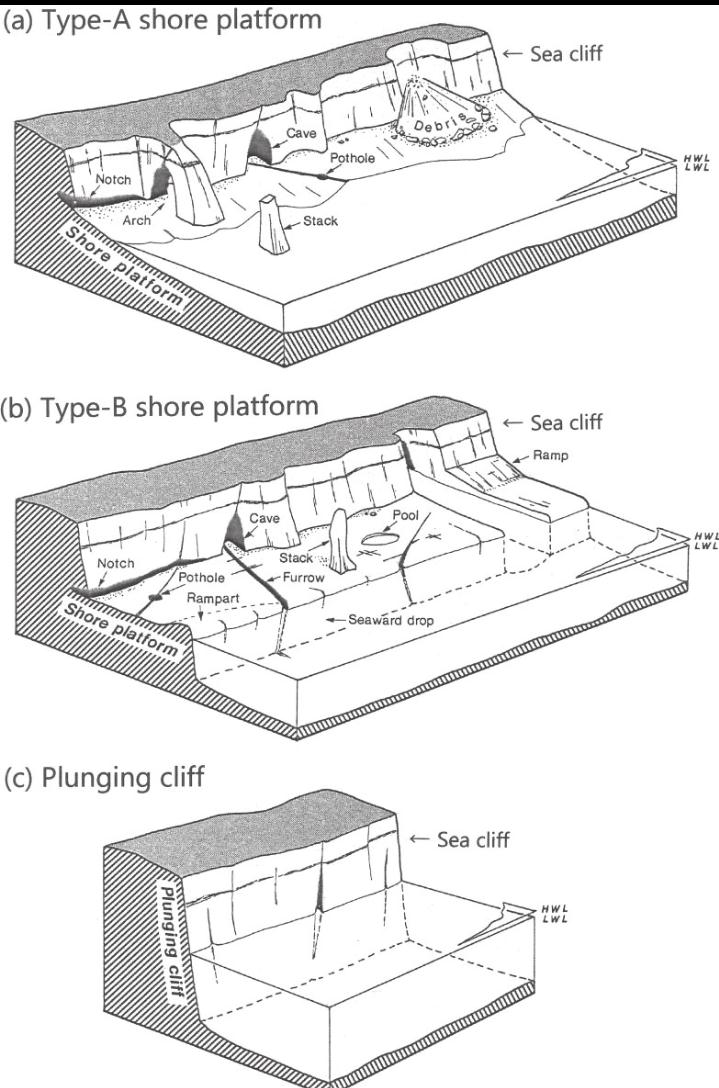 الأرصفة الشاطئية
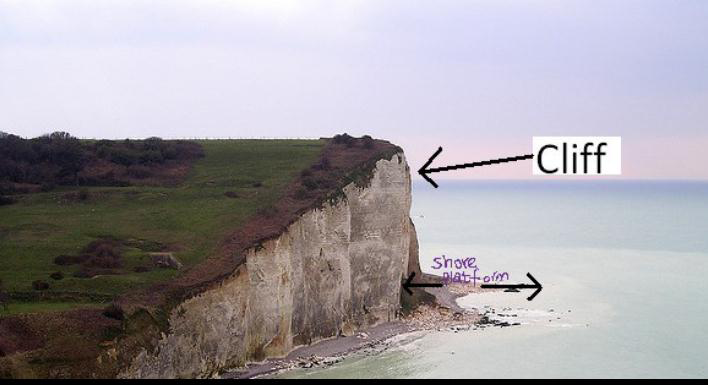 كهف بحري
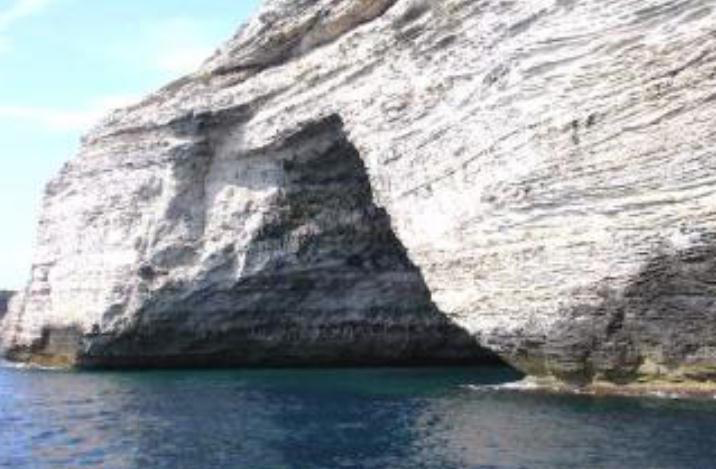 رصيف بحري تحاتي قديم يظهر أسفله كهف بمنطقة “Torre dell’ Orso” جنوب إيطاليا
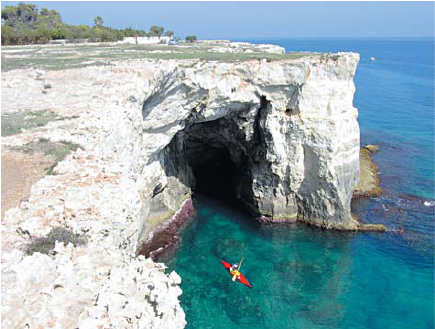 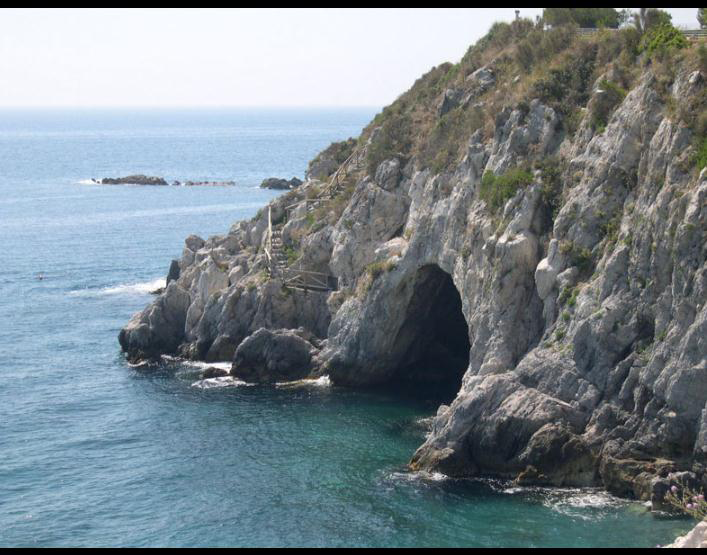 قوس بحري
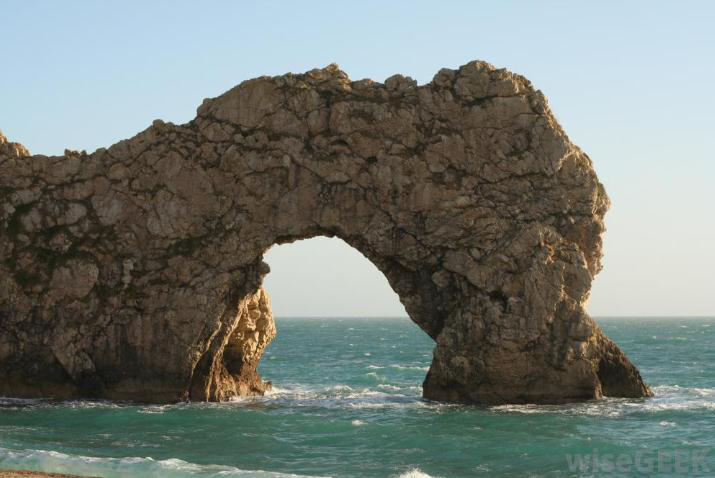 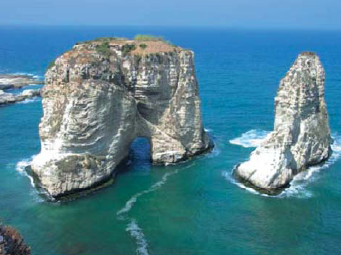 القوس البحري الشهير المقابل لمدينة «بيروت»
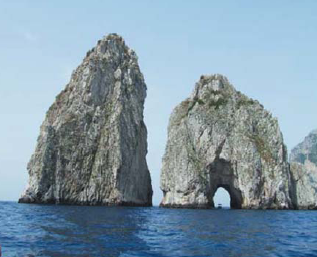 قوس بحري مكون من الأحجار الجيرية بالقرب من الساحل الغربي لجزيرة «كابري» الإيطالية
مسلة بحرية
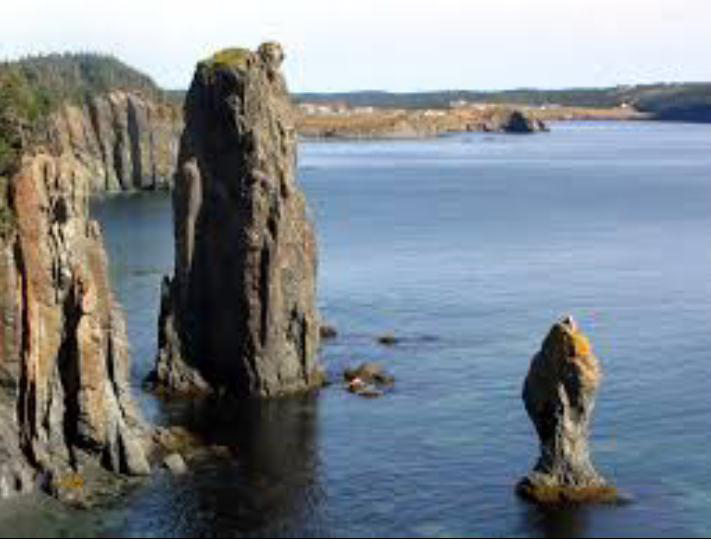 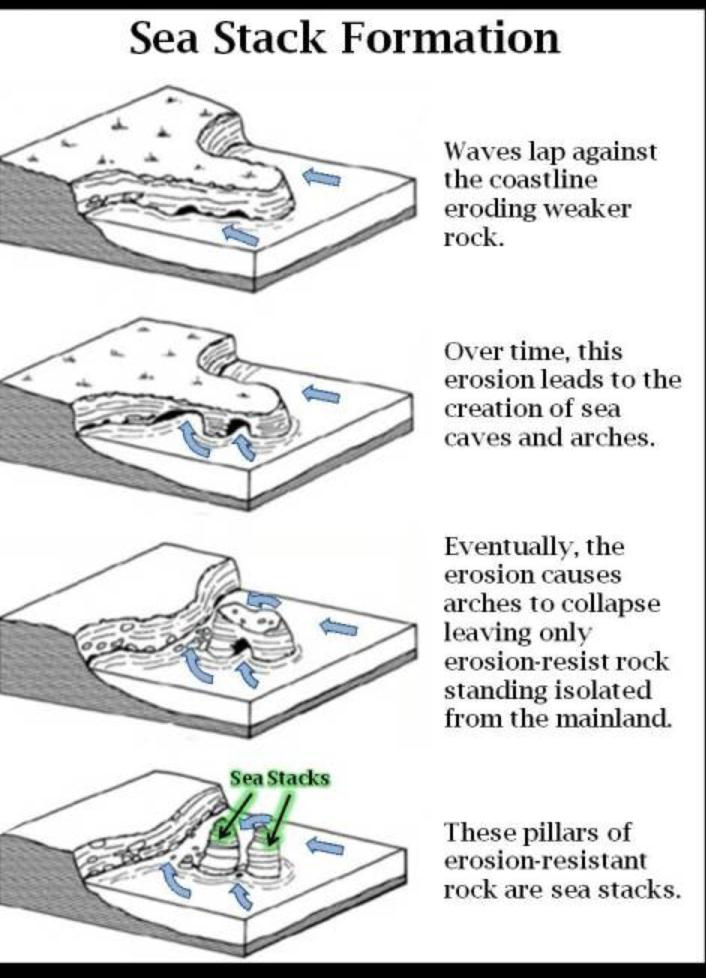 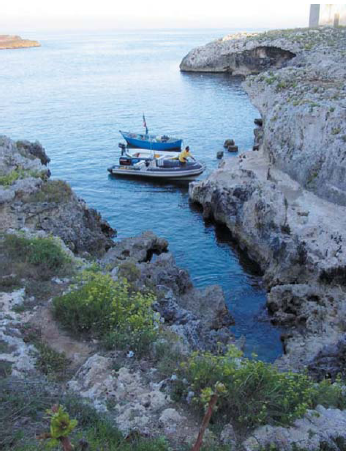 مدخل بحري في منطقة «مارينا سيرا» بجنوب إيطاليا المطل على البحر الإدرياتي
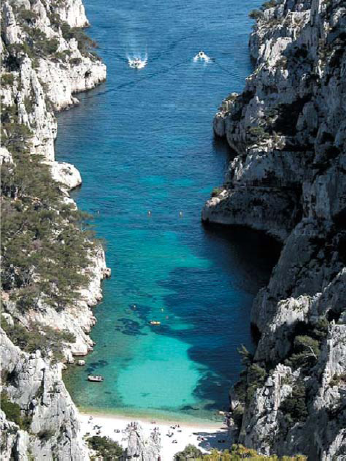 مدخل بحري خانقي على الساحل الفرنسي المطل على البحر المتوسط في منطقة «Envau Cassis»
أحد الخلجان المتوغلة في ساحل كرواتيا شمال مدينة زادار
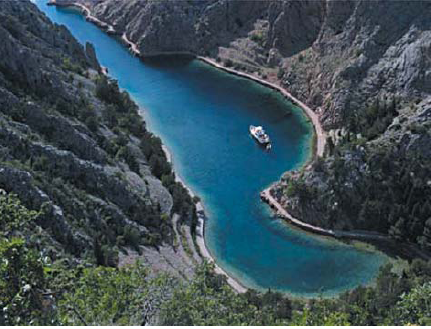 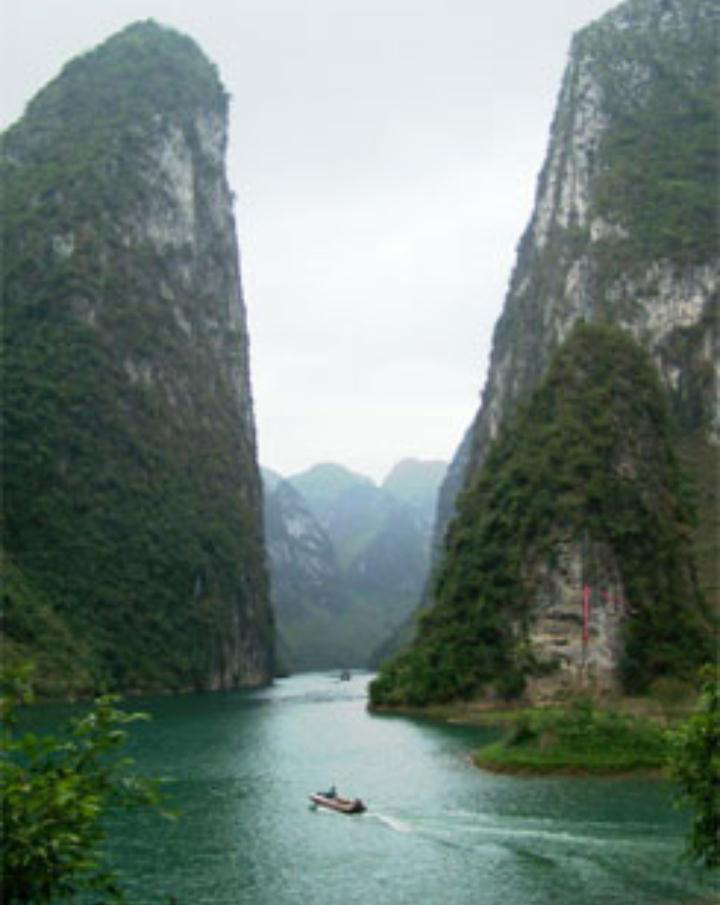 الخوانق
ب- أشكال الإرساب البحريالشاطئ
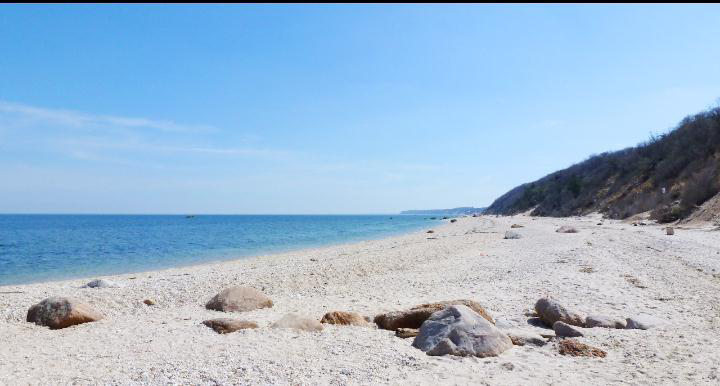 مسننات الشاطئ
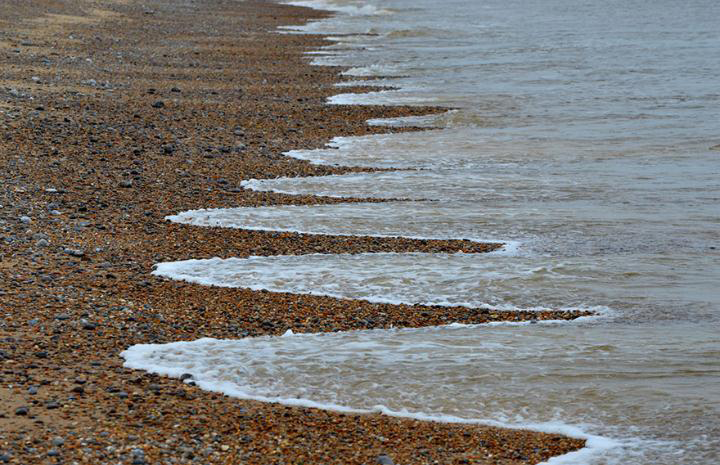 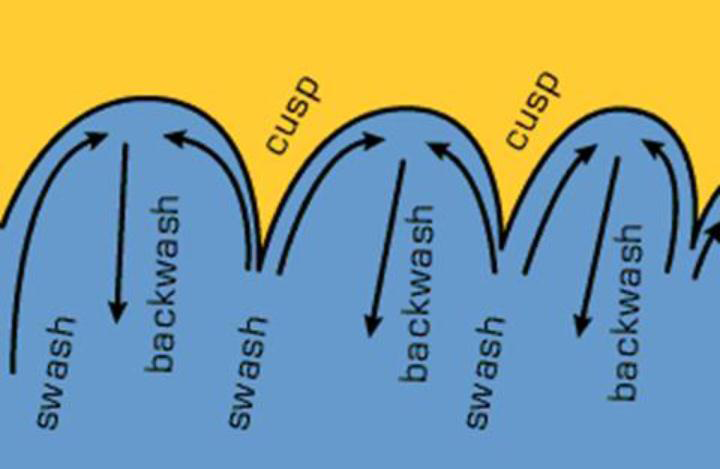 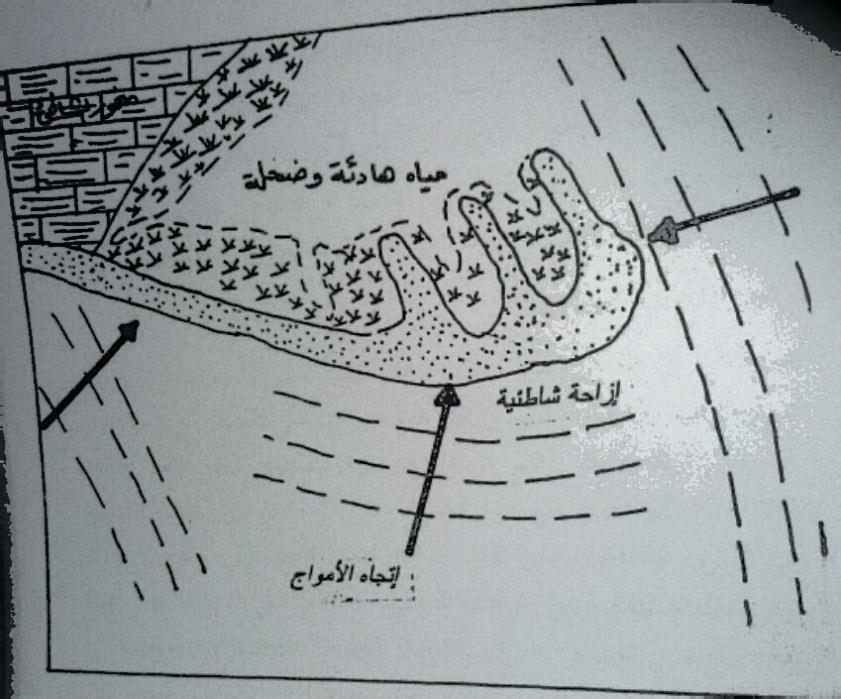 لسان بحري
لسان بحري رملي
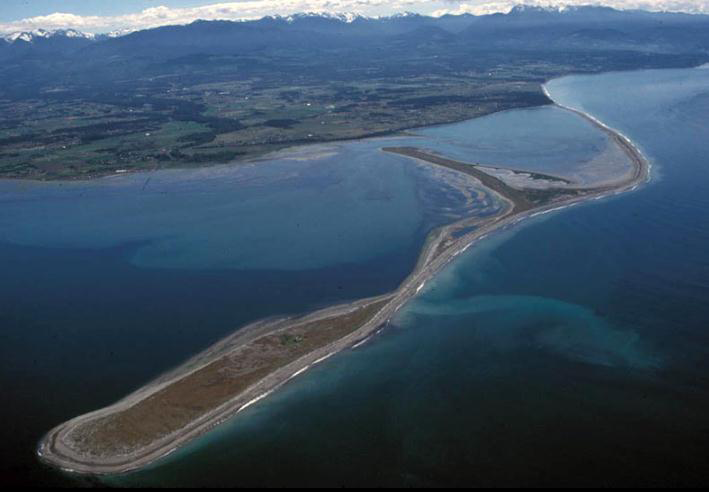 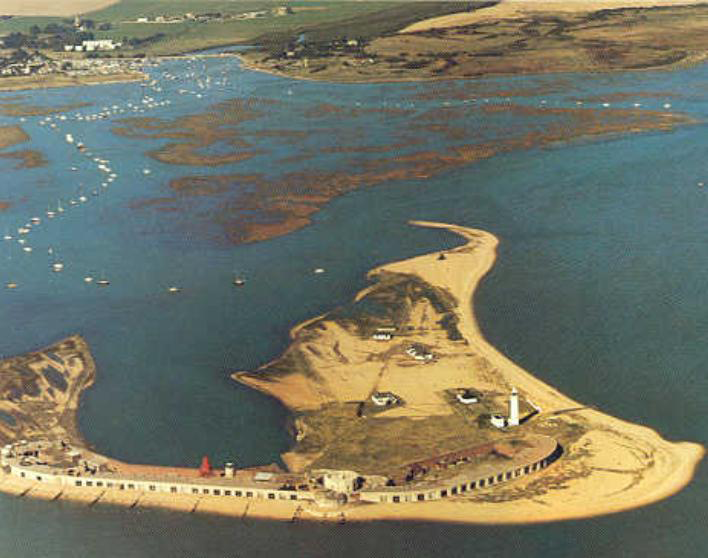 لسان هرست كاسل
مرئية فضائية لخطاف بحري في منطقة North Gold على الساحل الشرقي للولايات المتحدة الأمريكة المطل على المحيط الأطلسي
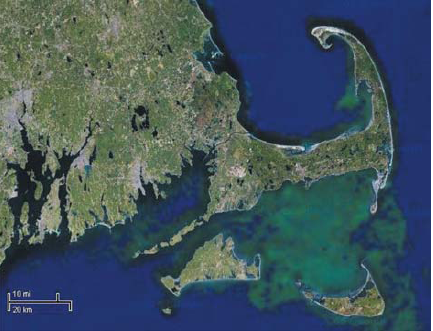 التومبولو
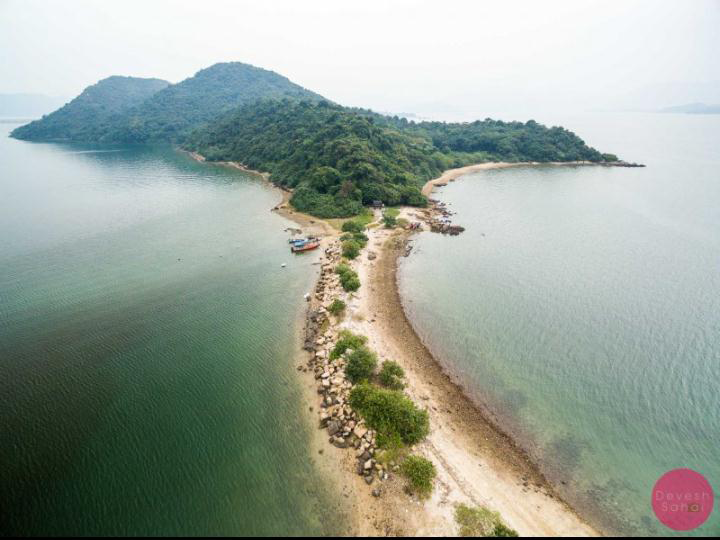 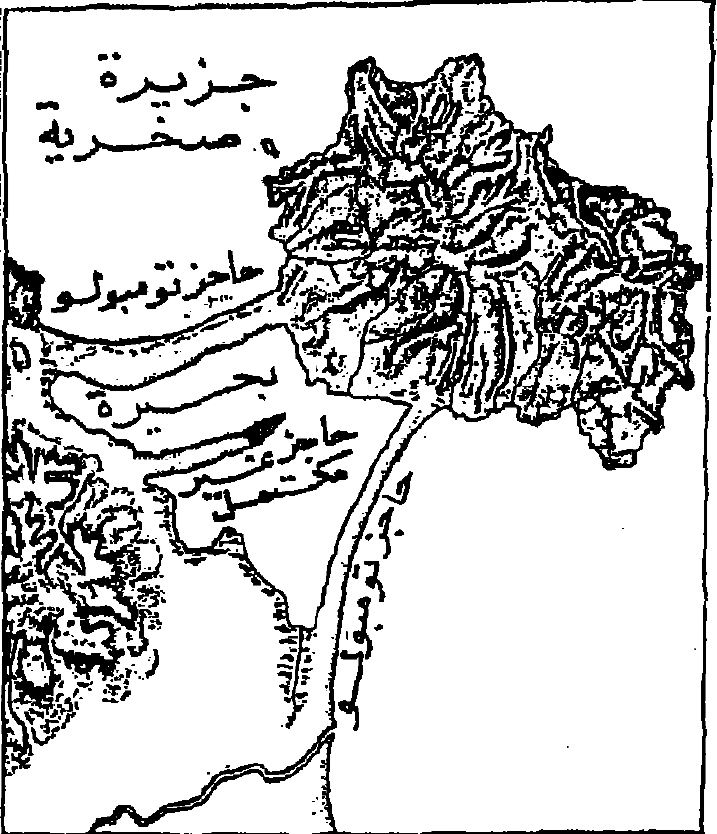 اثنين من ألسنة التومبولو يصلا جزيرة مونت أرجيتالو بخط الساحل الايطالي
كثبان رملية ساحلية
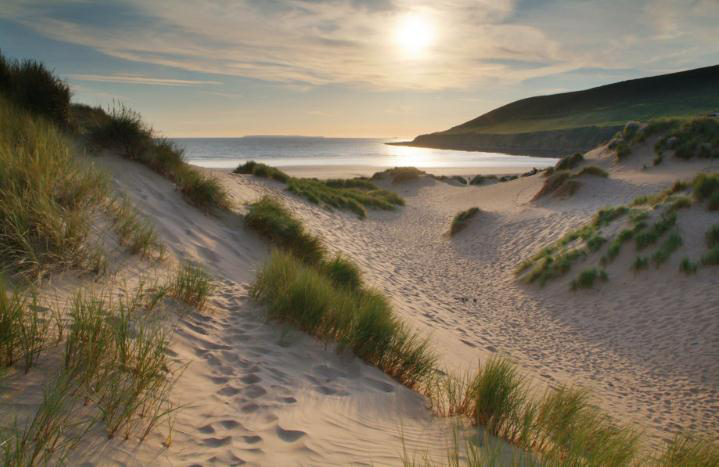 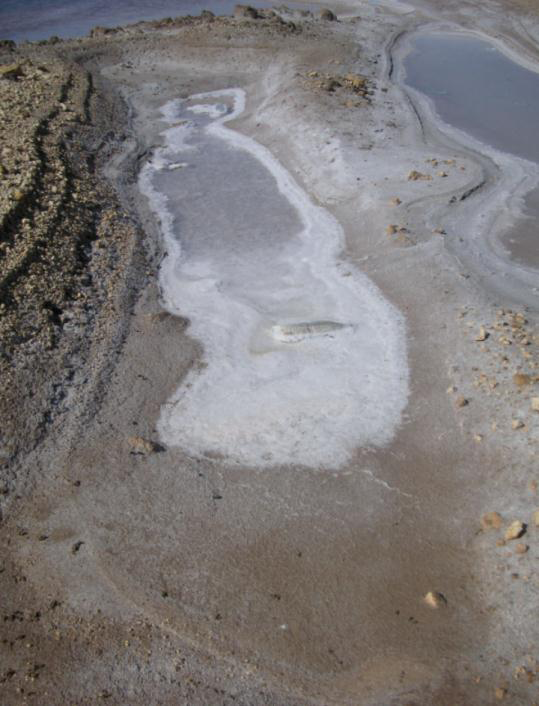 سبخة ساحلية
بحيرة ساحلية
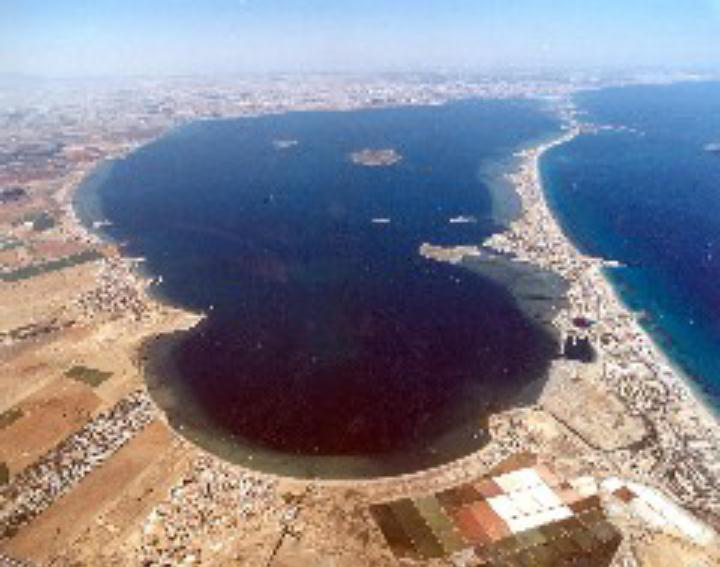 أشكال السواحل الحيوية
سواحل المانغروف
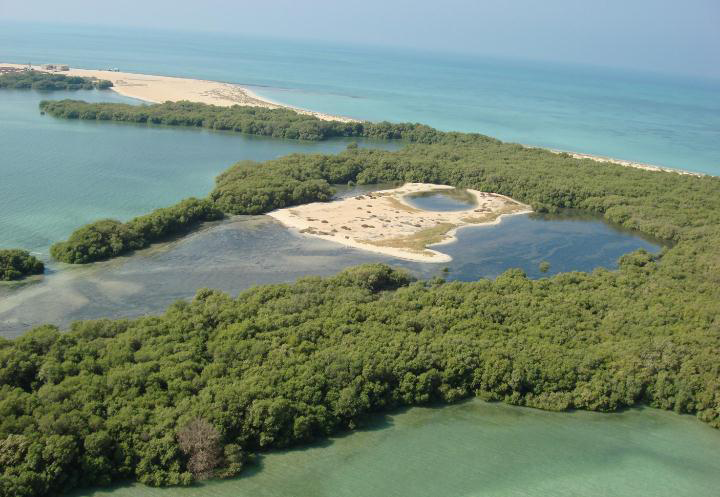 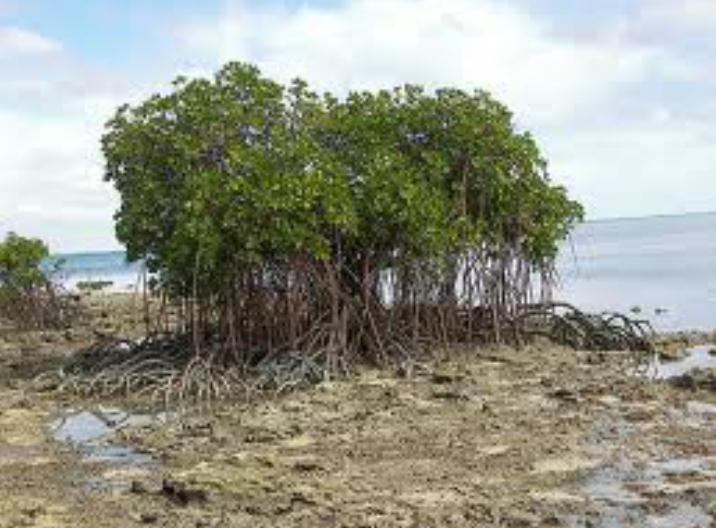 المانغروف في مصر
شجيرات القرم الكثيفة على ساحل خور «كلبا» الواقع على خليج عمان بدولة الإمارات
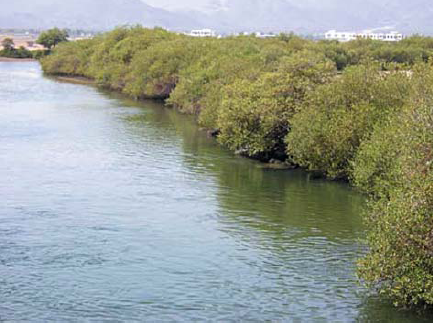 ساحل بركاني
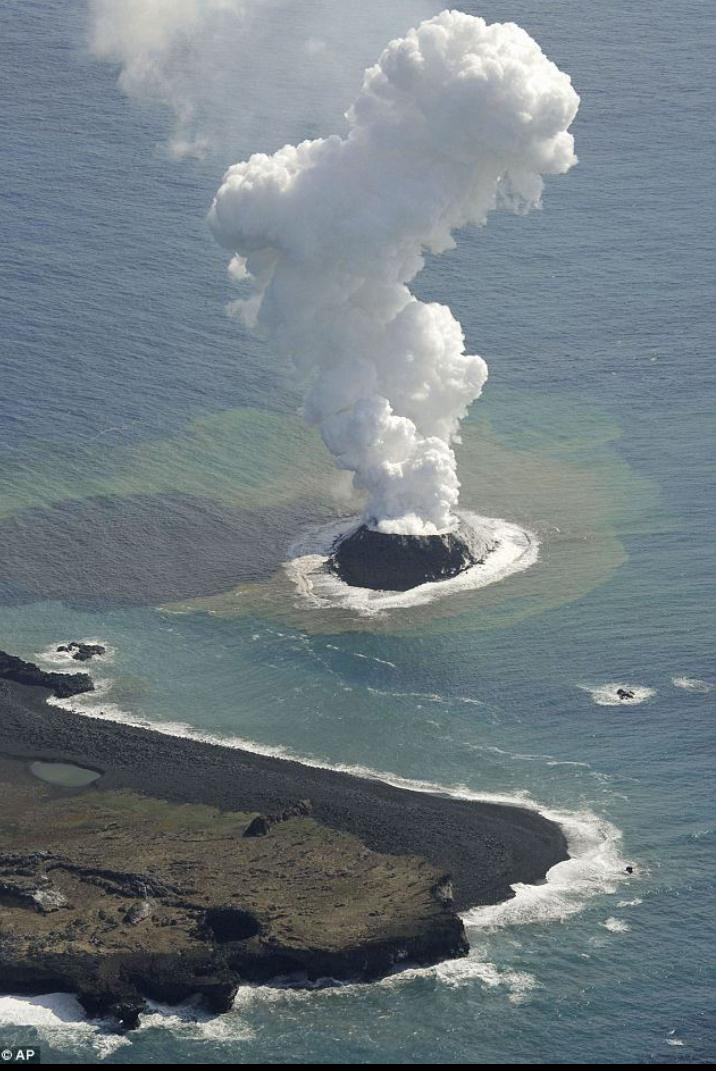 ثقب انفجاري بركاني النشأة على شواطئ جزر «هاواي»
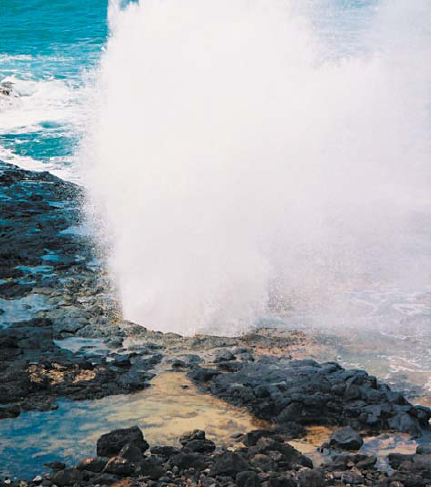 جزيرة بركانية في اليابان
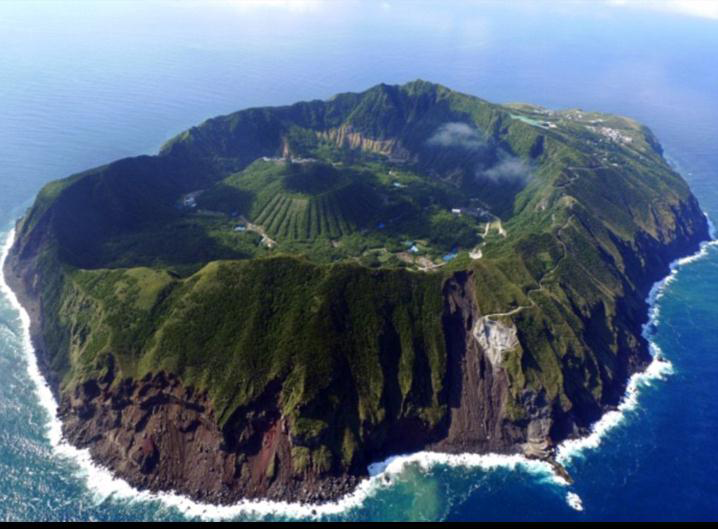